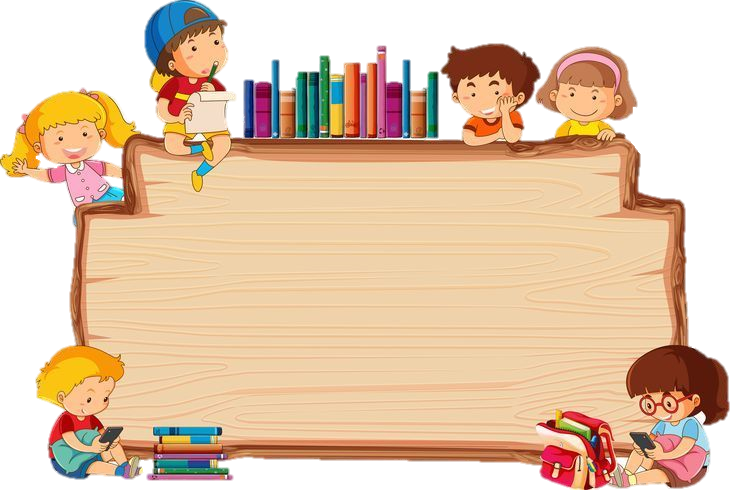 الصّف الثالث
حصة الحساب
اعداد: المعلمة منى أبو جويعد
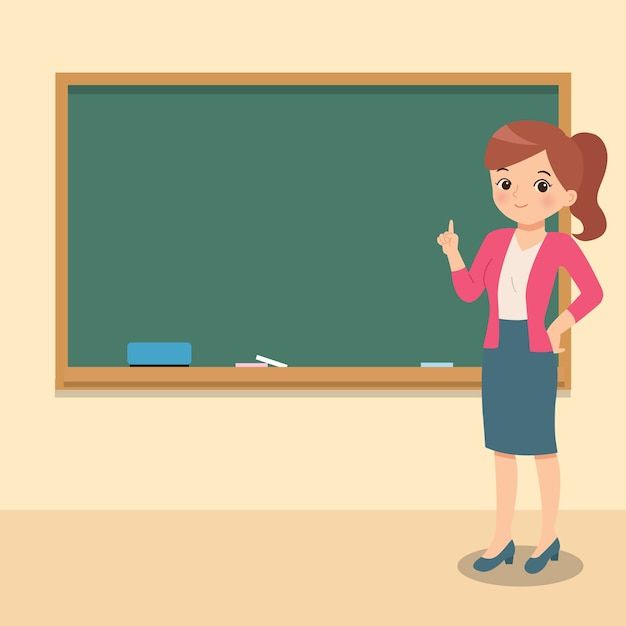 ماذا سنتعلّم اليوم؟
نتذكر المبنى العشري للعدد
أسماء المنازل، قيمة الرقم في العدد
اسم العدد بالكلمات والأرقام
كيف يمكن التعبير عن العدد
الاسم الموسع والاسم البسيط للعدد
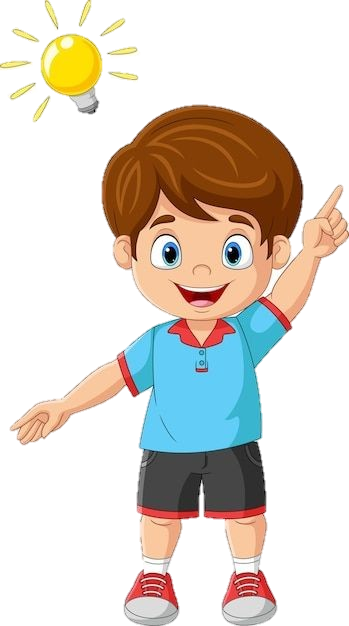 احاد
عشرات
عشرات الالوف
مئات
ألوف
90
9
900
9,000
90,000
80
8
800
80,000
8,000
70
7
700
7,000
70,000
60
6
600
6,000
60,000
50
5
500
5,000
50,000
40
4
400
4,000
40,000
30
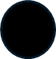 300
3
30,000
3,000
20
200
2
2,000
20,000
100
10
1,000
10,000
1
معداد المنازل
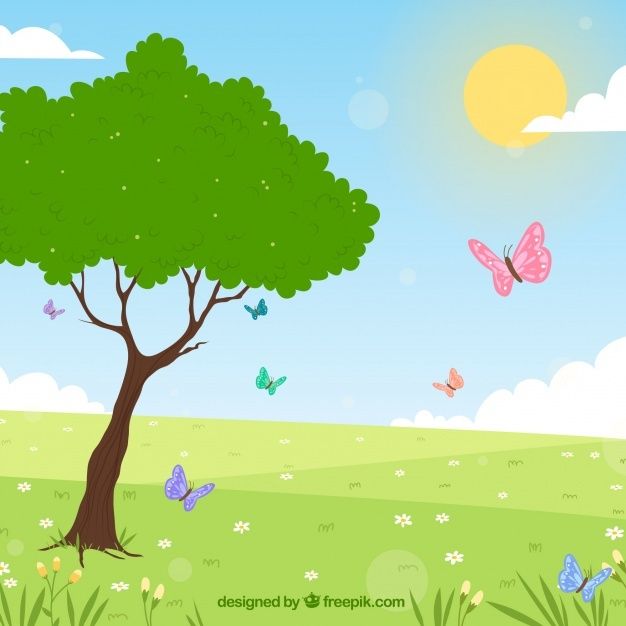 بالكلمات:
ثلاثة وتسعون ألفًا وأربعُ مائة وسبعة وعشرون
93,427
الاسم الموسع للعدد حسب المنزلة:
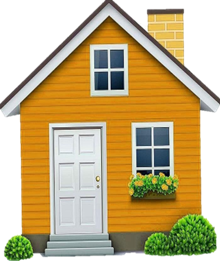 عشرات الأُلوف
بالأرقام
7 احاد + 2 عشرات + 4 مئات + 3 آلاف + 9 عشرات الآلاف
المنازل
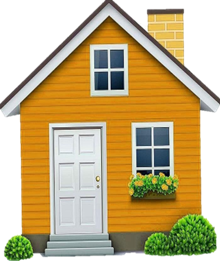 أُلوف
الاسم الموسع للعدد حسب القيمة:
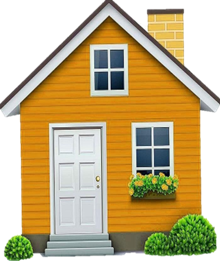 7 + 20 + 400 + 3,000 + 90,000
مئات
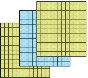 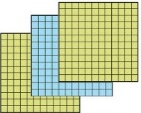 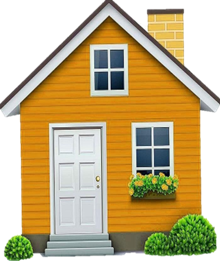 عشرات
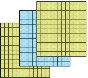 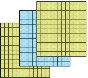 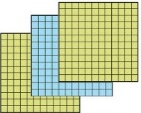 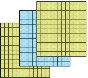 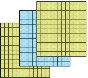 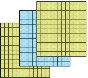 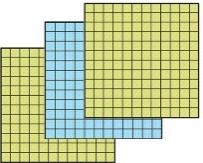 ×
90
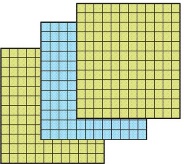 ×
3
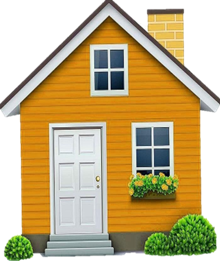 أَحاد
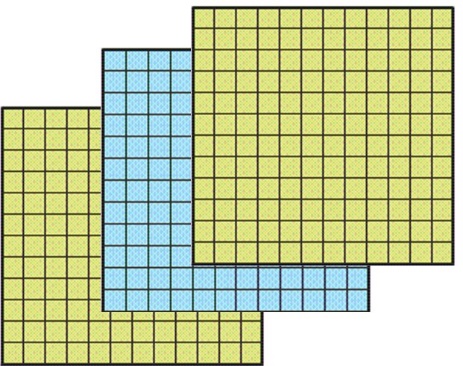 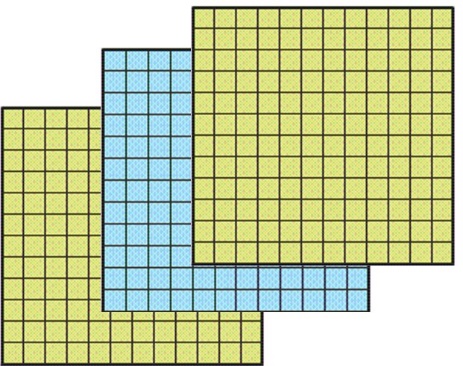 2
4
7
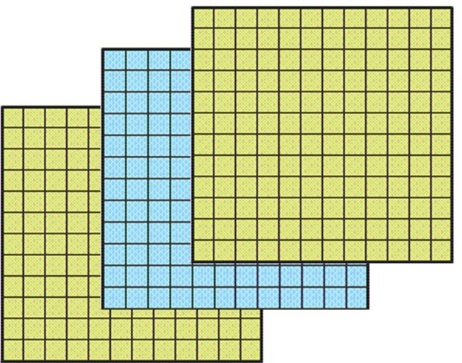 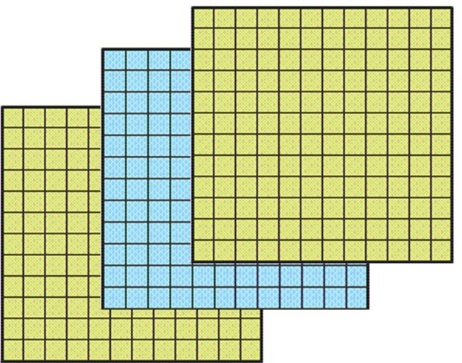 9
3
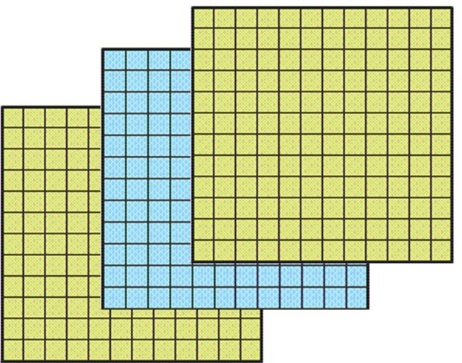 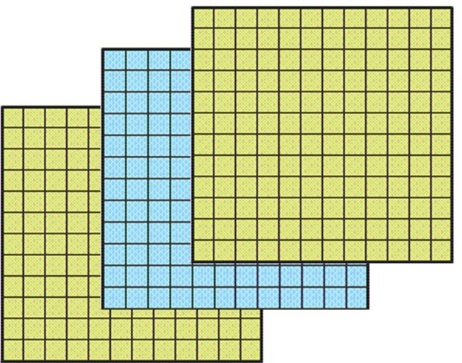 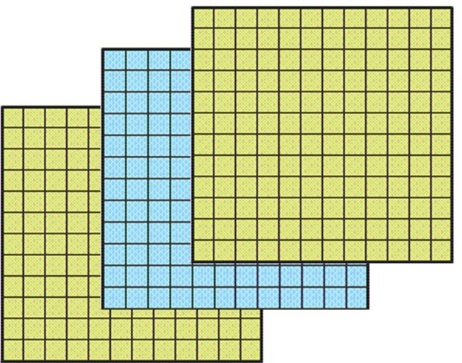 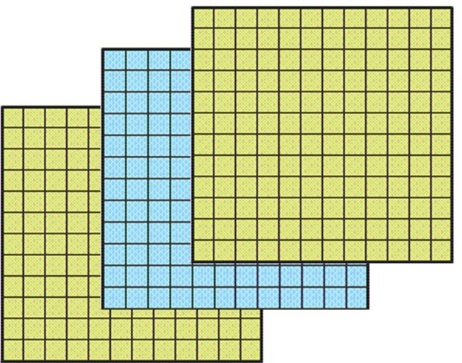 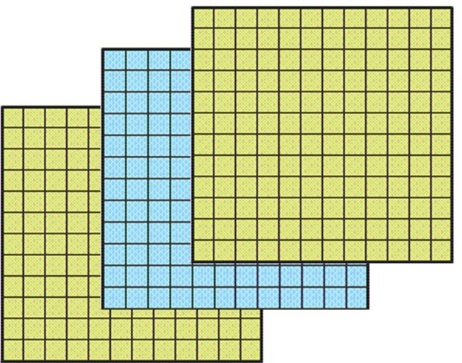 400
20
7
90,000
3,000
قيمة الرقم
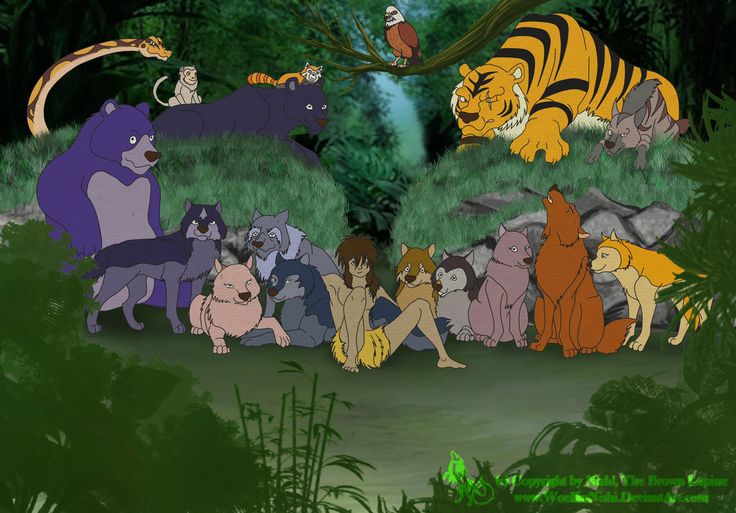 ` عاش ماوكلي في الغابة واختار ان يعيش مع الذئاب
عليك عزيزي  الطالب، عزيزتي الطالبة  اختيار شخصية من الشخصيات الموجودة في الصورة التالية، ومن ثم سيظهر لديك عدد وأسئلة حوله 
عليك أولا قراءة العدد
ومن ثم حل الأسئلة
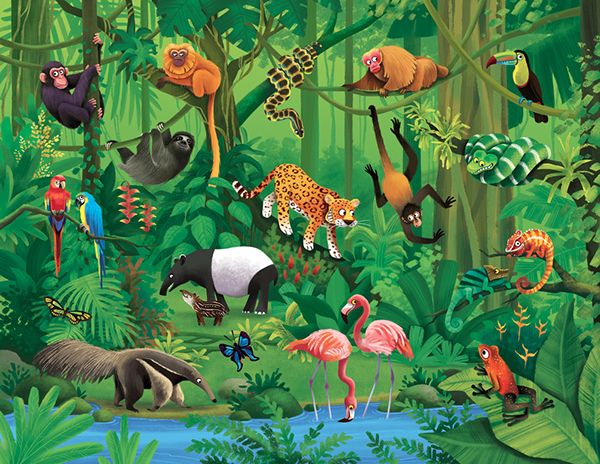 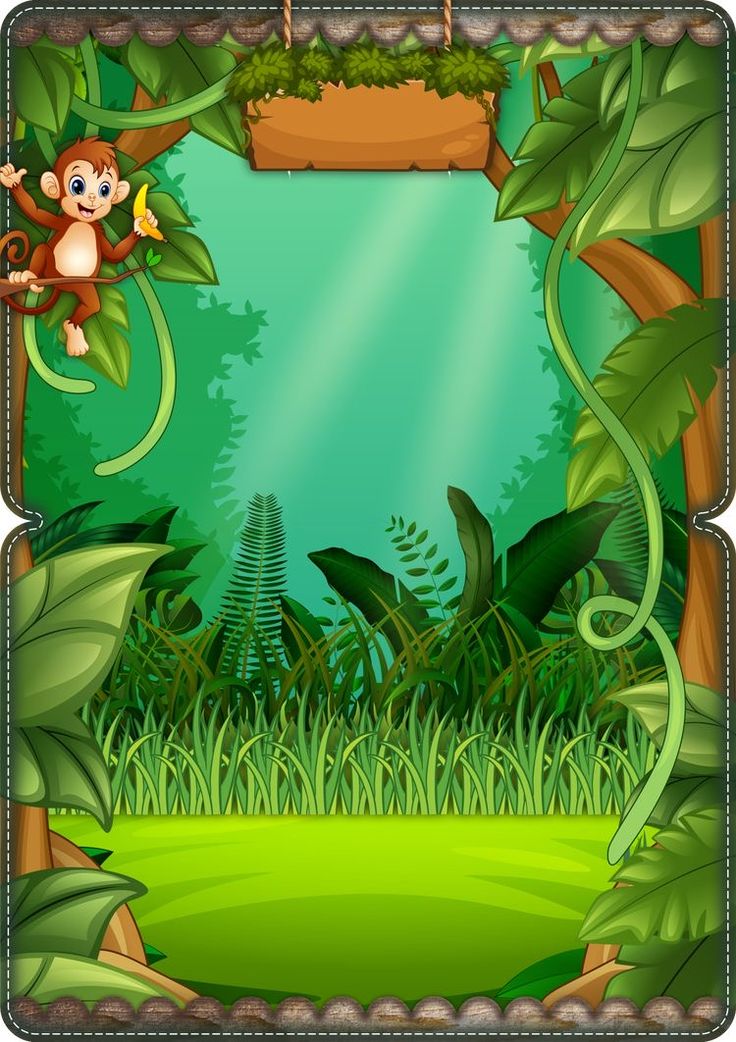 65,847
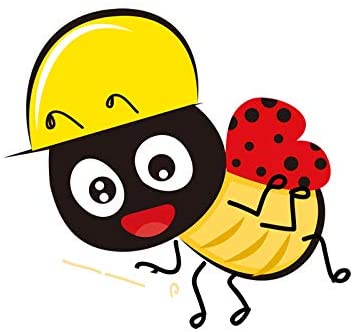 رُجوع
ما قيمة الرقم 6 ؟
60,000
عشرات الأُلوف
ما منزلة الرقم 6 ؟
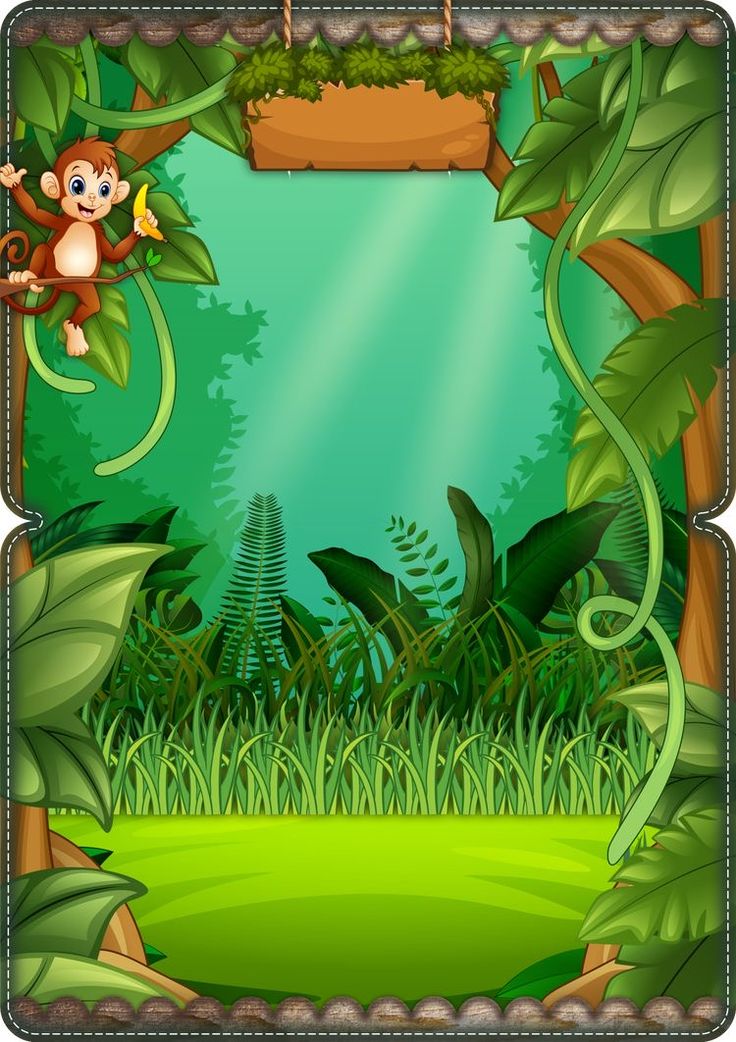 55,935
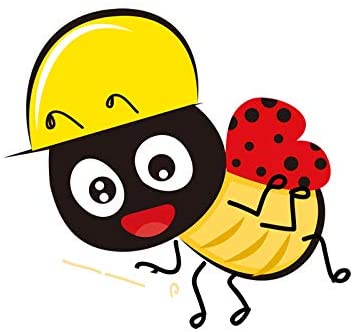 رُجوع
ما قيمة الرقم الذي تحته خط ؟
900
ما منزلة الرقم الذي محاط بمنزل؟
أُلوف
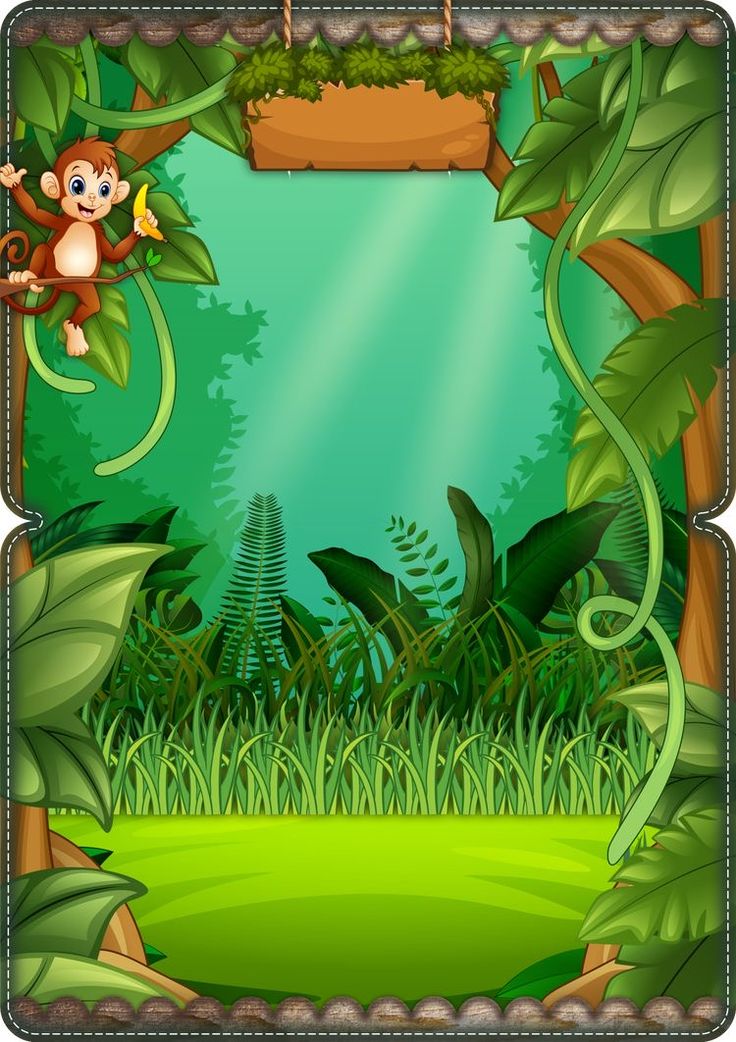 88,888
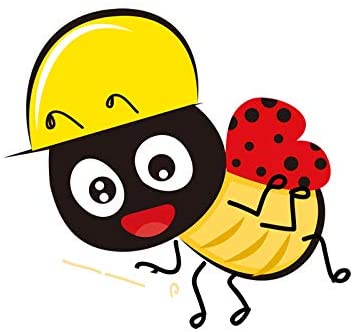 رُجوع
8,000
ما قيمة الرقم باللون الاحمر ؟
عشرات الأُلوف
ما منزلة الرقم باللون الاسود ؟
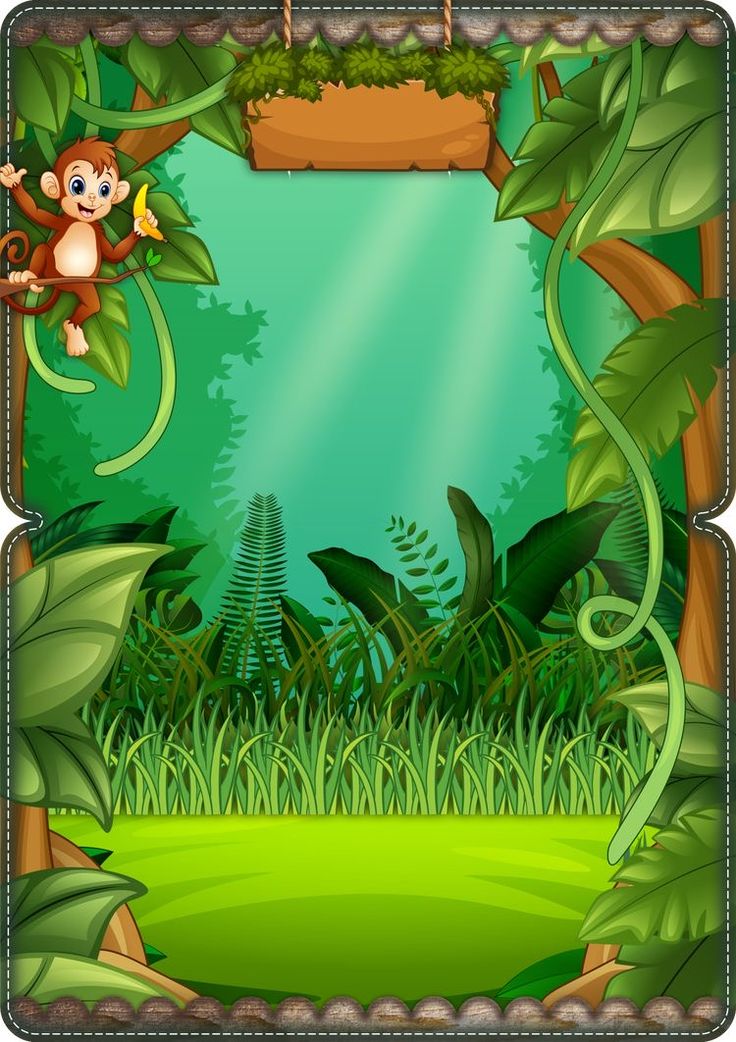 66,666
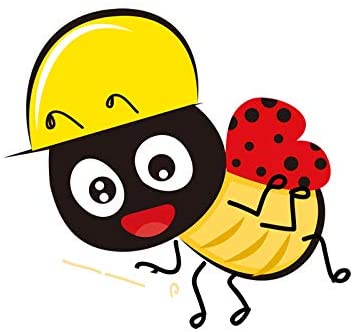 رُجوع
ما الاسم الموسع للعد حسب المنزلة ؟
6 احاد + 6 عشرات + 6 مئات + 6 أُلوف + 6 عشرات الأٌلوف
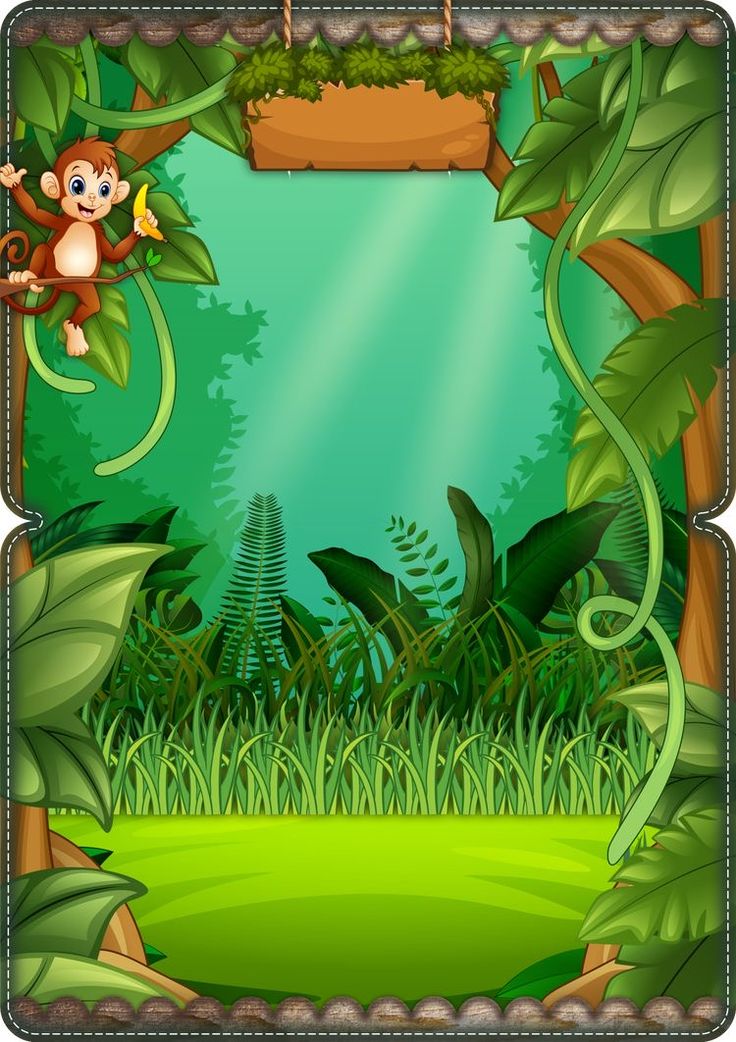 44,444
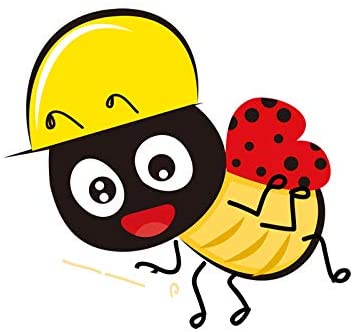 رُجوع
ما الاسم الموسع للعدد حسب القيمة؟
4 + 40 + 400 + 4,000 +40,000